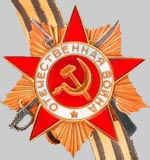 Сталинградская битва
17 июля 1942года-2 февраля 1943года          Подготовили ученики 3А 
                                                                                    класса. Руководитель 
                                                                                    Сидоренко Н.В.
Шла Великая Отечественная Война
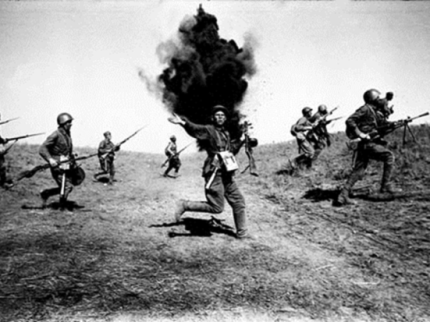 17 июля 1942 года в городе Сталинграде объявили осадное положение.
Неприступной крепостью для врага стал здесь на площади имени Ленина “Дом Павлова”
В честь этого события на торце дома выложено панно из красочной мозаики. Этот дом так и называют “Дом Павлова”.
Огромный город стал полем боя.
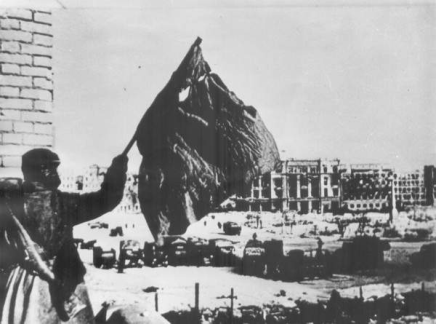 Мамаев курган был центром этого великого, смертного, победного боя.
После окончания войны люди украсили эту высоту парками, зеленой травой. Люди посадили у подножия Мамаева кургана деревья в память о родных, погибших на войне.
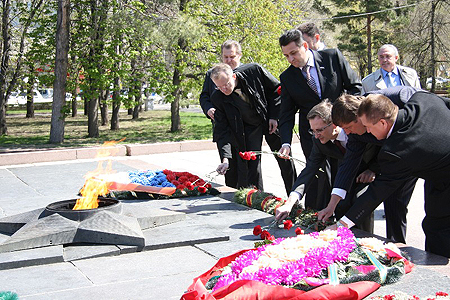 Почтить память погибших приезжают люди. Они возлагают цветы к Вечному огню – к вечной памяти погибших.
В результате битвы силы нацистской Германии внутри и около города были окружены  и частично уничтожены, а остальные захвачены в плен.
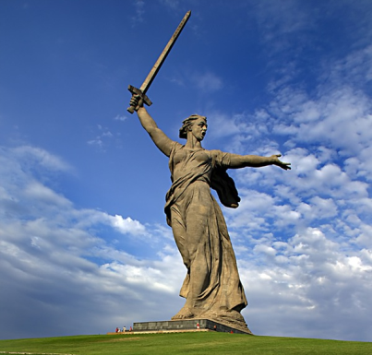 На самой вершине – главный монумент – Родина – мать зовёт. Высота монумента – 85 метров. Родина – мать видна со всех концов города. Высоко подняв меч, она призывает к борьбе.
В зале воинской славы, на стенах изображены 34 красных знамени. На них начертаны имена погибших воинов. А их погибло при защите Сталинграда 35965 человек.
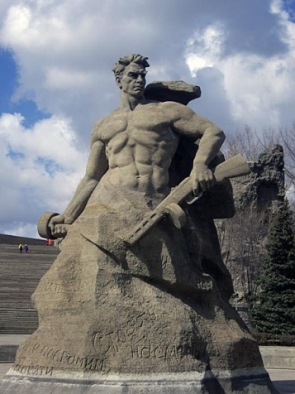 Как бы из самой великой русской реки Волги поднимается воин – богатырь, и, презирая смерть, становится на защиту родного города.
В его лице – неугасимая ненависть к врагу, большое желание победить.
На площади – склонившаяся фигура женщины – матери. Перед тем, как хоронить своего погибшего сына, она обняла его и погрузилась в безграничную скорбь.
Помните! Через века, через года,— помните! О тех, кто уже не придет никогда,— помните! Не плачьте! В горле сдержите стоны, горькие стоны. Памяти павших будьте достойны! Вечно достойны!                                                 Р. Рождественский
Памяти наших дедов и прадедов, памяти вечно молодых солдат и офицеров Советской Армии, павших на фронтах Великой Отечественной войны.